Европейская система защиты прав человека и право на уважение собственности
Максим Тимофеев 

к.ю.н., доцент Европейского гуманитарного университета (Вильнюс, Литва)
2016
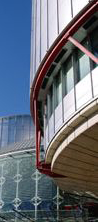 I.Европейский Суд по правам человека:структура
Европейский Суд по правам человека
47 судей
5 Секций (административные подразделения Суда)

Судебные коллегиальные органы:

Комитеты - 3 судьи
Палаты - 7 судей
Большая Палата - 17 судей
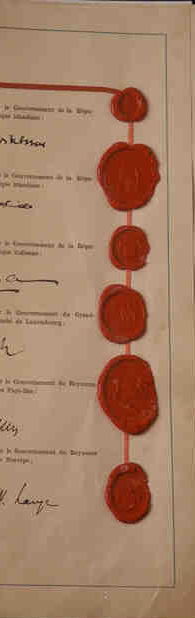 II.Основные права, гарантируемые Европейской Конвенцией:общая характеристика
Европейская Конвенция – какие права и свободы?
право на жизнь
право не подвергаться пыткам
право не находится в рабстве и не привлекаться к принудительному труду
право на свободу и личную неприкосновенность
право на справедливое судебное разбирательство
недопустимость наказания не на основании закона
недопустимость повторного наказания
право на уважение частной и семейной жизни
свобода мысли, совести и религии
свобода выражения мнения
свобода собраний и ассоциаций
Европейская Конвенция – какие права и свободы?
право на брак
право на эффективные средства правовой защиты
право не подвергаться дискриминации
право на уважение собственности
право на образование
право на свободные выборы
свобода передвижения
право не подвергаться смертной казни
право на апелляцию по уголовным делам
право на компенсацию в случае судебной ошибки
Европейская Конвенция – какие права? Категории прав
Абсолютные права (государство не может ограничить)

Право не подвергаться пыткам, бесчеловечному или унижающему человеческое достоинство обращению (ст. 3 Конвенции)

«Никто не должен подвергаться ни пыткам, ни бесчеловечному или унижающему достоинство обращению или наказанию».
Европейская Конвенция – какие права? Категории прав
Права, подлежащие ограничениям
Права, которые могут быть ограничены только в случаях, прямо указанных в Конвенции (право на жизнь (ст. 2), право на личную свободу (ст. 5))

«1. Право каждого лица на жизнь охраняется законом…
2. Лишение жизни не рассматривается как нарушение настоящей статьи, когда оно является результатом абсолютно необходимого применения силы: 
а) для защиты любого лица от противоправного насилия; 
b) для осуществления законного задержания или предотвращения побега лица, заключенного под стражу на законных основаниях; 
с) для подавления, в соответствии с законом, бунта или мятежа.»
Европейская Конвенция – какие права?Категории прав
Права, подлежащие ограничениям
Права, которые допустимо ограничивать законом для достижения законных целей и в той степени, в которой это необходимо в демократическом обществе (ст. 8-11).

«1. Каждый имеет право свободно выражать свое мнение. Это право включает свободу придерживаться своего мнения и свободу получать и распространять информацию и идеи без какого-либо вмешательства со стороны публичных властей и независимо от государственных границ… 
2. Осуществление этих свобод … может быть сопряжено с … ограничениями …, которые 
А) предусмотрены законом и 
В) необходимы в демократическом 
обществе в интересах …»
Европейская Конвенция – какие права?Категории прав
Итак, право может быть ограничено:

Если ограничение предусмотрено законом
Есть законная цель (см. перечисленные цели)
Если такое ограничение необходимо в демократическом обществе , т.е.:
	- существует настоятельная общественная потребность в ограничении права / свободы
	- меры, ограничивающие право / свободу пропорциональны преследуемой цели.
Европейская Конвенция – обязанности государства
Обязанность государства обеспечить каждому права и свободы

Какие обязанности государства вытекают из Конвенции?
невмешательство в осуществление прав и свобод (негативные обязательства);
обеспечение защиты прав и свобод (позитивные обязательства);
обязанность исполнять решения Европейского Суда по правам человека.
III.Европейская Конвенция и Европейский Суд по правам человека:толкование прав
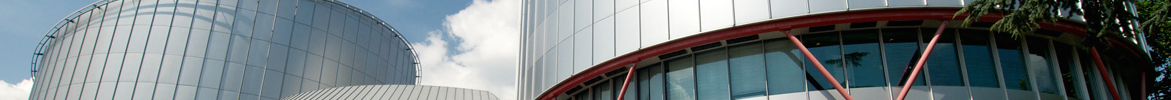 Европейская Конвенция и Европейский Суд по правам человека
Абстрактное и лаконичное формулирование прав и свобод

Содержание  прав невозможно выяснить без обращения к решениям и постановлениям Европейского Суда, который при рассмотрении конкретных жалоб решает вопрос о том, нарушило ли Государство то или иное право заявителя
Толкование и применение КонвенцииЕвропейским Судом: общие принципы
Телеологическое толкование (предмет и цель Конвенции) 
защита индивидуальных прав и свобод
продвижение идеалов демократического общества

Толкование с точки зрения эффективности реализации права
- Конвенция гарантирует не теоретически возможные и иллюзорные права, а практически доступные и эффективные
Толкование положений КонвенцииЕвропейским Судом: общие принципы
Динамическое / эволюционное толкование 
Конвенция – «живой инструмент»

Текстуальная основа толкования
текст Конвенции устанавливает пределы толкованию прав

Концепция автономных понятий
- определение понятий, содержащихся в Конвенции, не зависят от определений, даваемых национальным правом
Толкование положений КонвенцииЕвропейским Судом: общие принципы
Опора на международно-правовые стандарты

Опора на европейские правовые стандарты (поиск «общеевропейского консенсуса»)

Доктрина свободы усмотрения государств-участников

Принцип пропорциональности

Доктрина суда четвёртой инстанции
IV.Структурастатьи 1 Протокола 1 к Конвенции
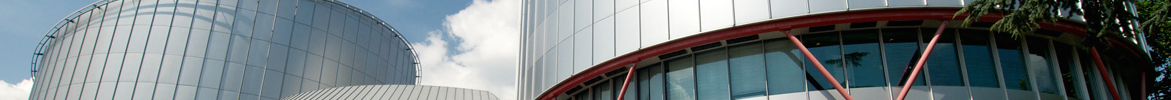 Три положения / три правила
Каждое физическое или юридическое лицо имеет право на уважение своей собственности (possessions). 
Никто не может быть лишен своего имущества (possessions) иначе как в интересах общества и на условиях, предусмотренных законом и общими принципами международного права.
Предыдущие положения не умаляют права Государства обеспечивать выполнение таких законов, какие ему представляются необходимыми для осуществления контроля за использованием собственности в соответствии с общими интересами или для обеспечения уплаты налогов или других сборов или штрафов.
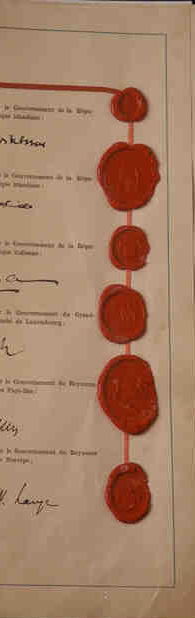 V.Первое правилоправо на «уважение» / «беспрепятственное пользование» собственностью
Факты дела 
в собственности заявителей находились земельные участки со строениями в центре Стокгольма
Правительство выдало муниципальным властям разрешение на отчуждение земельных участков для строительства путепровода и автостоянки
В отношении участков был введён запрет на новое строительство
Был установлен 5-летний срок, в течение которого муниципальные власти и собственники должны были договориться о размере компенсации (продлевался неоднократно): в результате в отношении одного участка разрешение действовало 23 года, в отношении второго – 8 лет
Спорронг и Лоннрот (Sporrong and Lonnroth) против ШвецииПостановление от 23 сентября 1982 года
Аргументы Суда 
Дело должно быть рассмотрено на основании Первого правила
Второе правило неприменимо, поскольку заявители не были «лишены имущества», ни формально, ни по сути (характер ограничений не был таковым, чтобы прийти к выводу о лишении имущества)
Третье правило неприменимо, поскольку разрешение на отчуждение как первая мера, ведущая к лишения собственности, не имело своей целью «контроль над использованием собственности»
Факты дела 
Заявительница приобрела квартиру у лица, который приобрёл её у первоначального собственника, который ранее её приватизировал
Через 3 года выяснилось, что первоначальный собственник приватизировал квартиру мошенническим путем
Муниципальные власти ходатайствовали, чтобы суд признал, что заявительница не обладает правом собственности (титулом) на квартиру
Суд установил, что – принимая во внимание мошеннический характер приватизации квартиры – титул заявительницы на квартиру должен быть аннулирован и она должна быть выселена без какой-либо компенсации
Гладышева (Gladysheva) против РоссииПостановление от 6 декабря 2011 года
Аргументы Суда 
Дело должно быть рассмотрено на основании Первого правила, а не Второго правила поскольку 
ситуация заявительницы не подлежит точной классификации (с одной стороны, её добросовестно приобретённый титул не оспаривался в течение 3 лет, с другой, - российские суды установили, что муниципальные власти никогда не утрачивали титул на квартиру), 
второе правило является частным случаем первого правила.
IV.Позитивные обязательства в контексте права на уважение собственности
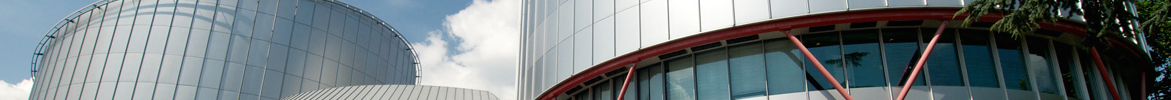 Ёнерилдыз (Öneryıldız)против Турции
Постановление от 30 ноября 2004 

Статья содержит общую гарантию беспрепятственного пользования правом, которая предполагает позитивные обязательства
Позитивное обязательство государства – принять необходимые меры (меры, которое оно было в силах принять) для обеспечения эффективного пользования правом, обязательство надлежащей старательности / распорядительности (due diligence)
Нарушение имеет  место, если:
государство не предприняло надлежащих мер по защите, хотя предвидело или должно было предвидеть последствия
Между ущербом, причинённым имуществу, и небрежностью государства должна быть причинно-следственная связь
Государство не возместило ущерб
Коляденко (Kolyadenko) и другие против России
Постановление от 28 февраля 2012 года по делу

Суть дела – повреждение имущества в связи с крупномасштабным сбросом воды из водохранилища «Пионерское» (Владивосток) и последующим затоплением территории, прилегающей к водохранилищу, в августе 2001 года
Российские власти ссылались на выводы российских судов в гражданских делах, инициированных заявителями, о том, что имела место стихийная сила (обильные осадки), которую нельзя было предвидеть
Суд постановил, что имела место небрежность со стороны российских властей (власти не предприняли все возможные меры, чтобы обеспечить право на уважение собственности):
Наводнение было вызвано крупномасштабным сбросом воды из Пионерского водохранилища, которое власти могли предвидеть
Власти также не очищали русло реки, что уменьшило его пропускную способность
Власти не применили градостроительные ограничения
Будаева (Budayeva) и другие против России
Постановление от 20 марта 2008 года 

Суть дела – уничтожение домов и имущества в связи со сходом селевых потоков (Тырнауз)
Российские власти утверждали, что вследствие исключительного характера селей они не могли быть спрогнозированы или остановлены; заявителям было предоставлено жильё и компенсация за утраченное имущество
(1) Европейский Суд постановил, что ущерб домам и имуществу заявителей не может быть безусловно приписан небрежности властей
Несмотря на то, что было установлено, что власти несут ответственность за ненадлежащее обслуживание защитной инфраструктуры и неоповещение, неясно в какой степени это могло бы смягчить воздействие исключительной силы селевых потоков
(2) Европейский Суд постановил, что (А) предоставленная государством компенсация за повреждённое имущество не была явно несоразмерной (учтены иные действия властей, характер ситуации, число собственников, экономический, социальный и гуманитарный контекст); (В) условия предоставления компенсации не были обременительными
V.Лишение имущества и контроль над использованием имущества
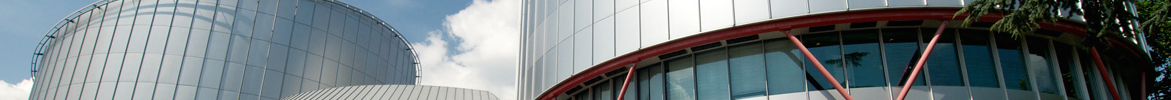 Лишение собственности
Формальное (де-юре) отчуждение или передача титула (а не какого-то одного из правомочий)
законодательное отчуждение (Бывший король Греции и другие против Греции)
национализация на основе положений закона 
Фактическое лишение собственности – отсутствие формального решения о передаче / отчуждении титула, однако масштаб вмешательства таков, что делает формальный титул неосуществимым (Луизиду против Турции)
Контроль за использованием собственности
Титул не переходит, однако государство получает контроль над имуществом

Изъятие / конфискация собственности: компьютер, который был возвращён (Смирнов против России), грузовик и часть товара, изъятые в результате административного правонарушения (Плахтеев и Плахтеева против Украины) 
Невозможность осуществления компанией своей деятельности в результате незаконного решения о банкротстве; активами распоряжается не компания, а ликвидатор (Стебницкий и «Комфорт» против России)
Благодарю за внимание!





 timofeyev.max@gmail.com